Homework 5
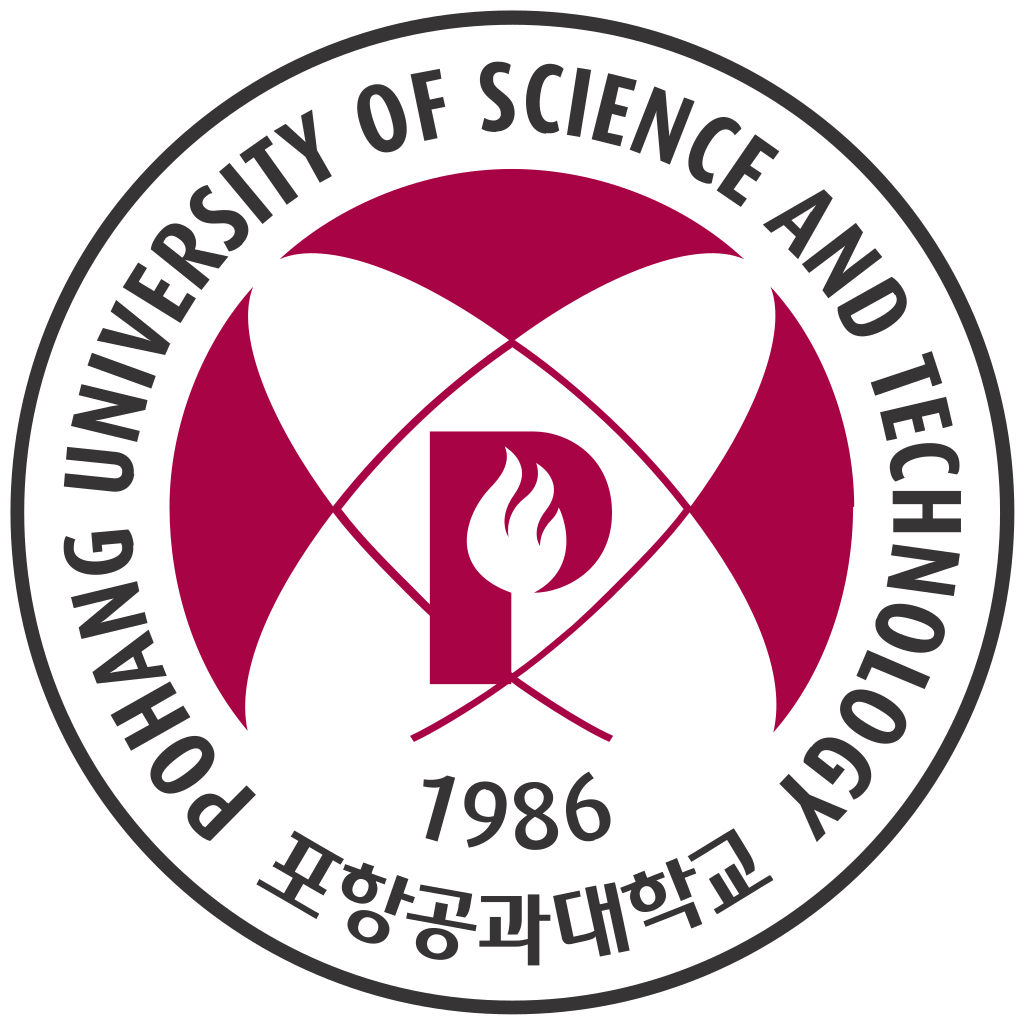 Doyoon Kim

Department of Materials Science and Engineering
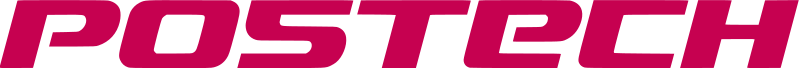 01
Problem
Problem : 각 상의 𝐿 parameter(𝐿00,𝐿01,𝐿10,𝐿11)를 구하라

주어진 자료
(1)




(2) Enthalpy of mixing (J/mol) in liquid
(3) Activity of Tk in liquid at 1500 K (reference state: Liquid Tk)
(4) Enthalpy of Formation in FCC and BCC
(5) Activity of Ps in BCC and Activity of Tk in FCC at 600 K
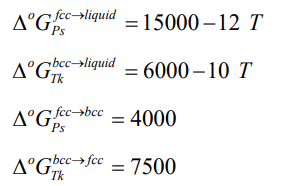 02
Regression Function
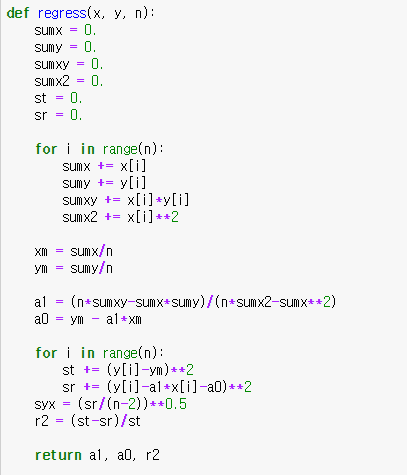 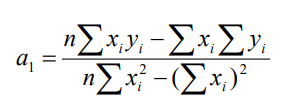 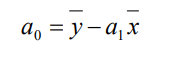 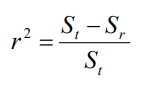 02
Case of Liquid
02
Case of FCC
02
Case of BCC
02
Result - Liquid
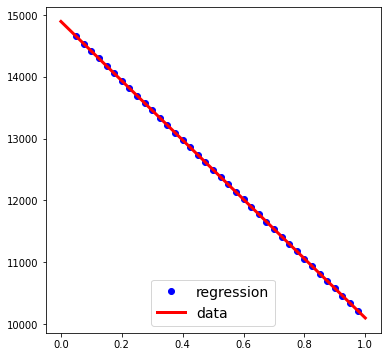 Result



Parameter
L00:12496.913738310439
L10:-2397.9002909404803
L01:-9.600819273288312
L11:-1.6094527077796996
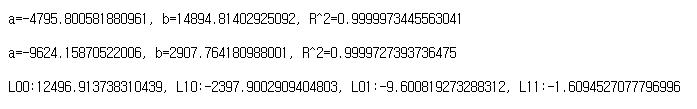 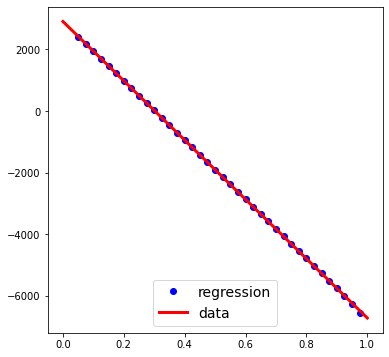 02
Result - FCC
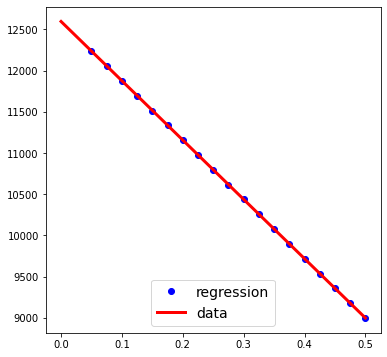 Result



Parameter
L00:8997.710134396166
L10:-3599.6901814709754
L01:-4.396152332822268
L11:-2.3948949780076867
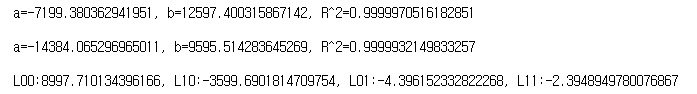 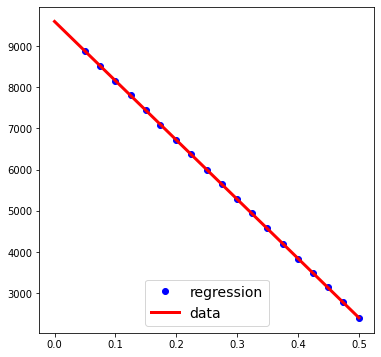 02
Result - BCC
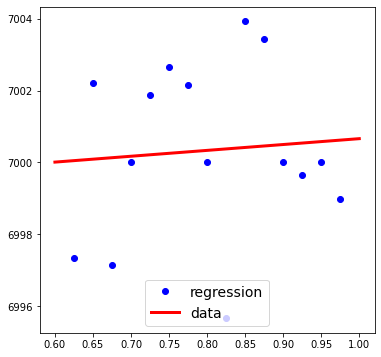 Result



Parameter
L00:6999.84505995766
L10:0.8154944113588759
L01:-3.986352199615394
L11:-0.07177165589312132
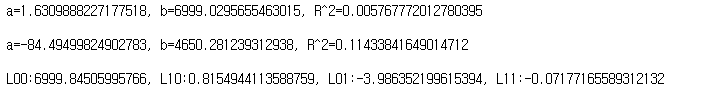 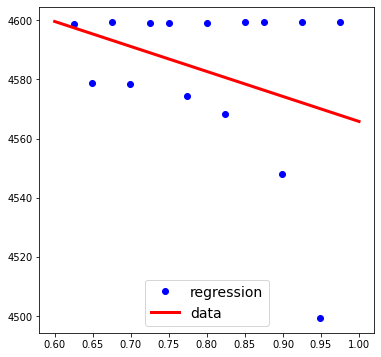